Innovation in Higher Ed
An Inside Higher Ed webcast
Tuesday, May 8
2 p.m. Eastern
Presenters
Scott Jaschik, editor, Inside Higher Ed scott.jaschik@insidehighered.com
Doug Lederman, editor, Inside Higher Ed doug.lederman@insidehighered.com
What Does Innovation Look Like?
Is it new?
Does it address real issues/problems?
Does it reflect mission?
Can it scale?
Might it work?
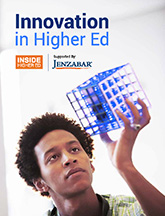 Innovation Might Not…
Have demonstrated success (yet)
Be popular
Be affordable
Involve technology
Institutional Innovation:Work Weeks Without Fridays
Admissions
Curriculum / Completion
Collaboration on completion
New approaches to remediation
MicroMaster’s
Graduate Education
Time to degree
Preparing for multiple careers
Alt-ac skills
Rethinking numbers needed
Philanthropy
Gifts to prevent a college’s name change
Cultivating online students
New ideas about the silent phase and goals
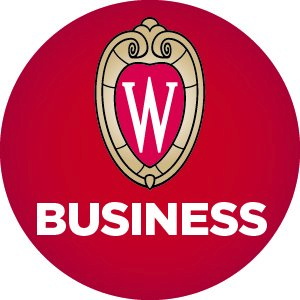 Leadership
Globalization
The Faculty Role
Cultures of Innovation
Arizona State
Purdue
Middlebury
Q&A
Your questions
Ideas for coverage
With Thanks …